Value
Value
Value is one of the Elements of Art. It is a range from highlight (the brightest highlight being white) to shadow (the darkest being black) and all of the tones in between. 
Essentially it’s lightness and darkness
Value Scale
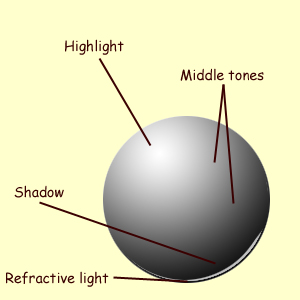 Value with shading
Value worksheet
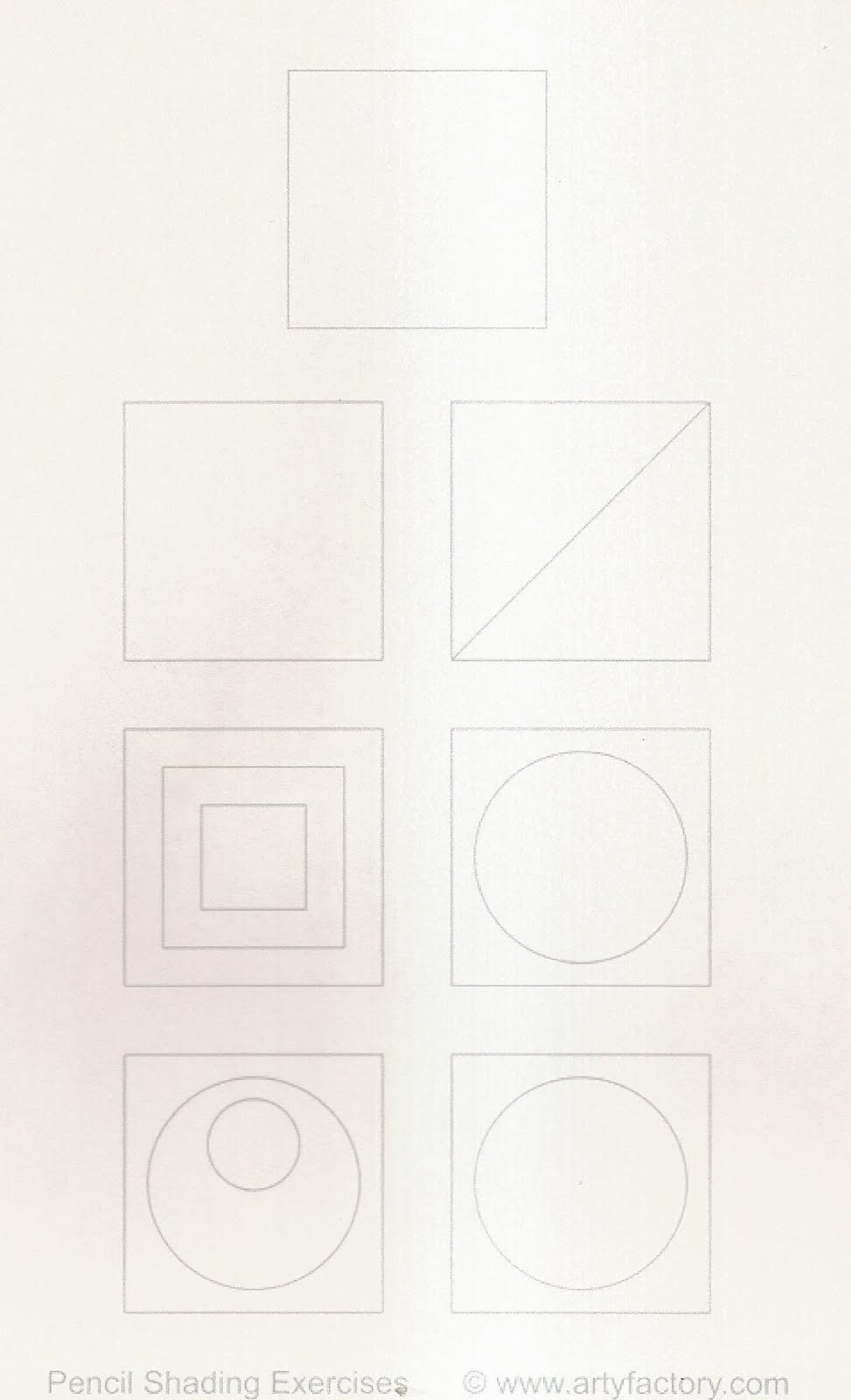 Cube drawing with 3 point value scale
Lets practice hair!
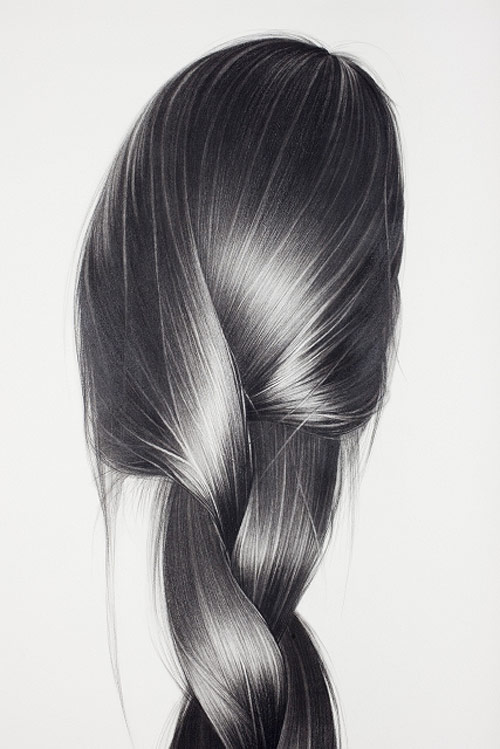 1. Create a medium gray tone first
2. Add darks
3. Erase highlights
Adding value to your drawing
Lightly trace your contour drawing onto a new sheet of drawing paper
Slowly build up value with layers of graphite
 Do not go dark until you are almost finished. This will smear all over your drawing as you work.
 When you finish you should have blacks, whites, and several shades of gray.
Due  October 4th
Full value drawing